CARRERA DE LICENCIATURA EN FINANZAS Y AUDITORÍA

TRABAJO DE TITULACIÓN, PREVIO A LA OBTENCIÓN DEL TÍTULO DE LICENCIADA EN FINANZAS, CONTADORA PÚBLICA - AUDITORA

AUTORA:
PÉREZ TACO JANETH JADIRA
“Riesgos financieros de la cartera de crédito y su incidencia en la rentabilidad de las empresas de comercio al por mayor, excepto de vehículos y motocicletas de Quito, al año 2019”

ING. KAROL BENÍTEZ
DIRECTORA
Capítulo 1
Capítulo 1
Capítulo 1
Capítulo 1
Problema de investigación
Problema de investigación
Capítulo 2
Marco teórico - referencial
Capítulo 5
Capítulo 3
Capítulo 5
Metodología
Propuesta guía metodológica
Capítulo 4
“Riesgos financieros de la cartera de crédito y su incidencia en la rentabilidad de las empresas de comercio al por mayor, excepto de vehículos y motocicletas de Quito, al año 2019”
Resultados de la investigación
Capítulo 6
Capítulo 6
Capítulo 6
Capítulo 6
Conclusiones y Recomendaciones
Problema de Investigación
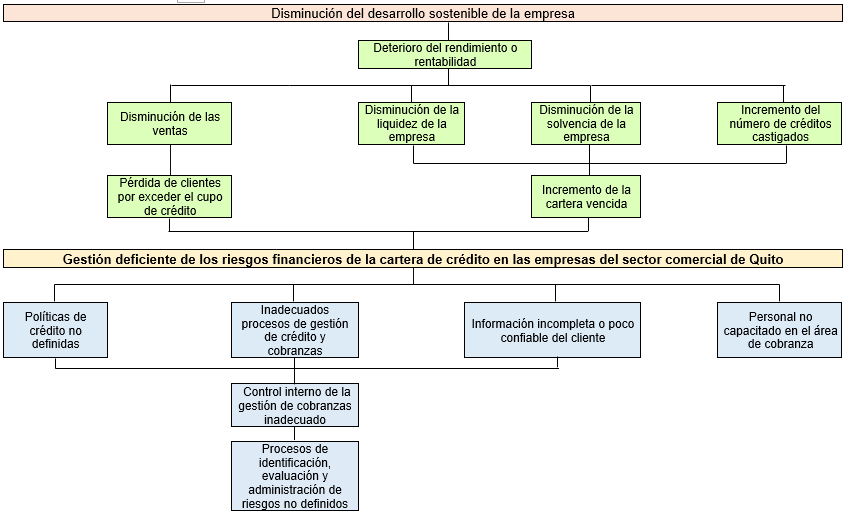 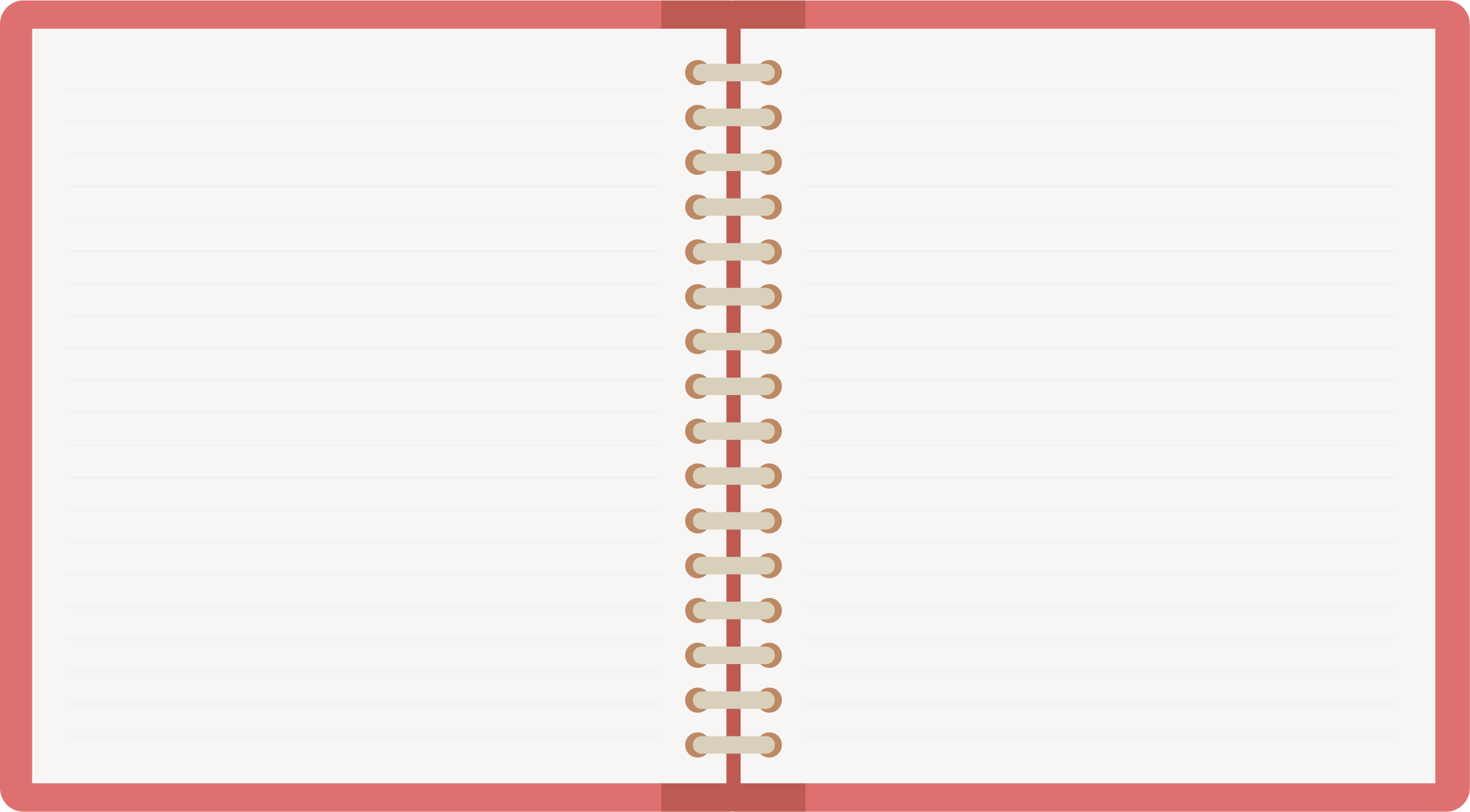 Objetivo General
Objetivos Específicos
Evaluar la gestión del riesgo financiero de la cartera de crédito
1
Realizar el diagnóstico de la rentabilidad
2
Determinar la relación que existe entre los riesgos financieros de la cartera de crédito y la rentabilidad
3
Determinar la incidencia de los riesgos financieros de la cartera de crédito en la rentabilidad de las empresas de comercio al por mayor, excepto de vehículos y motocicletas de Quito en el año 2019.
Proponer una metodología de gestión de riesgos
4
Variables
Hipótesis
Marco Teórico
Teoría Finaciera
Teoría del Riesgo
Saavedra & Saavedra, (2012)
Marco Teórico
Teoría de la Gestión Financiera Operativa
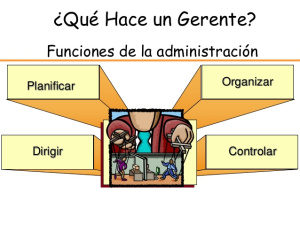 Efectivo
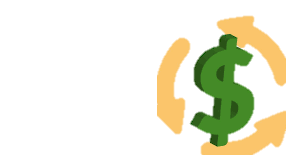 Inventario
Capital
Cuentas por cobrar
Inv. Activo Corriente
Marco Referencial
Marco Referencial
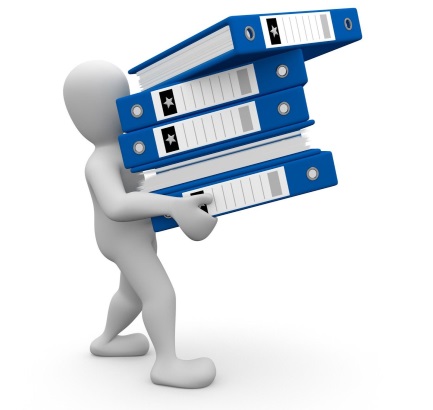 Metodología
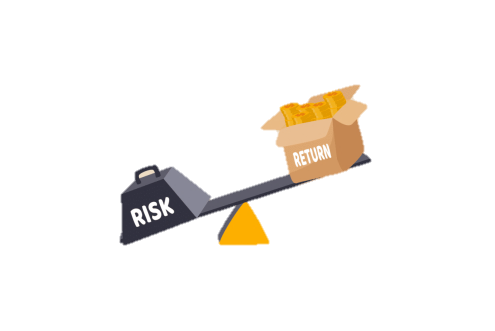 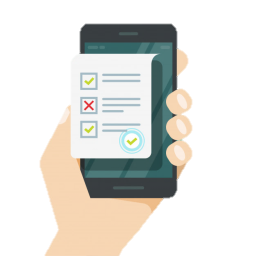 Población y Muestra
95% confianza
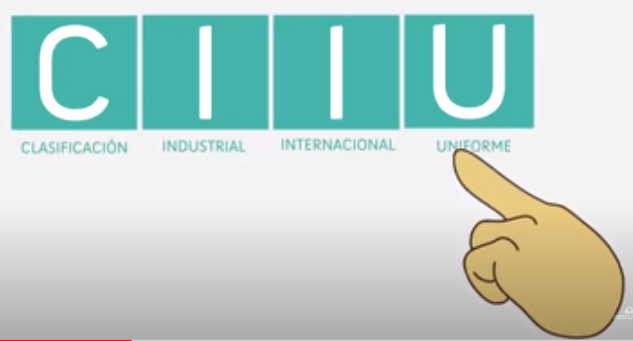 5% Margen de error
n= 49 empresas
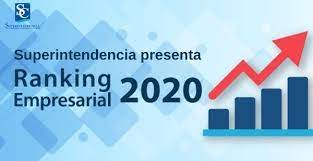 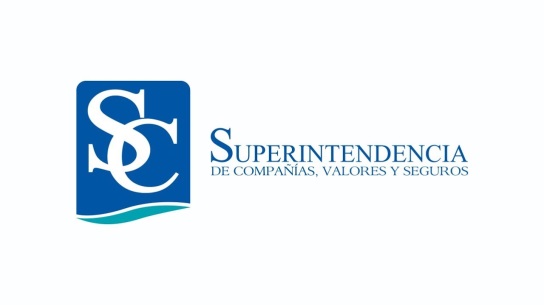 Instrumento de Recolección de Información
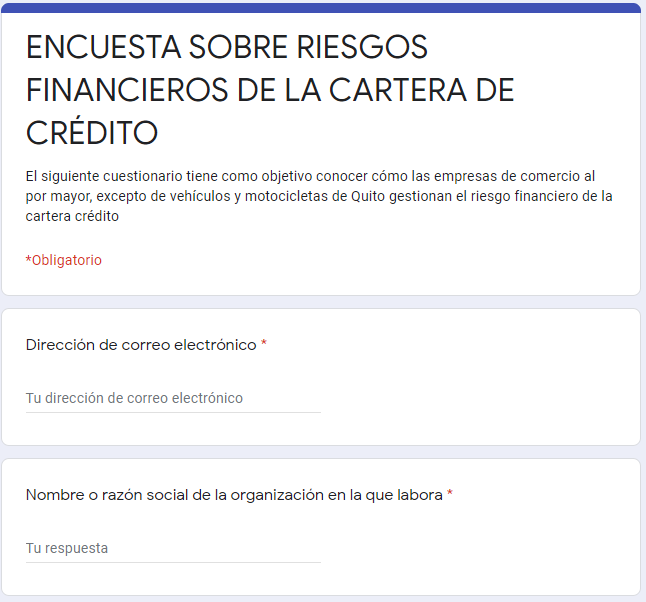 Cuestionario
Validación del Instrumento
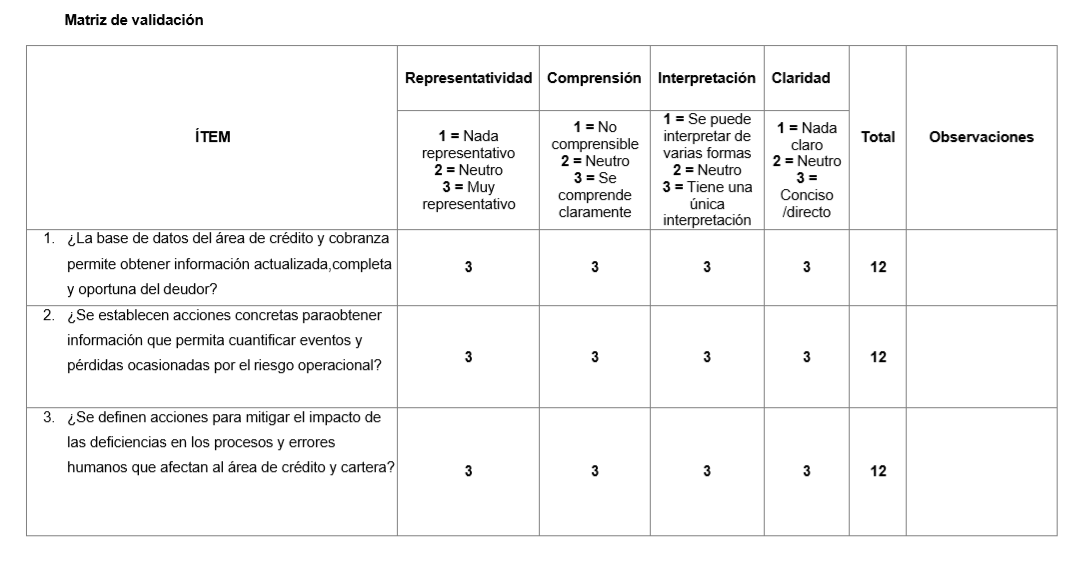 Resultados
Riesgo de Crédito
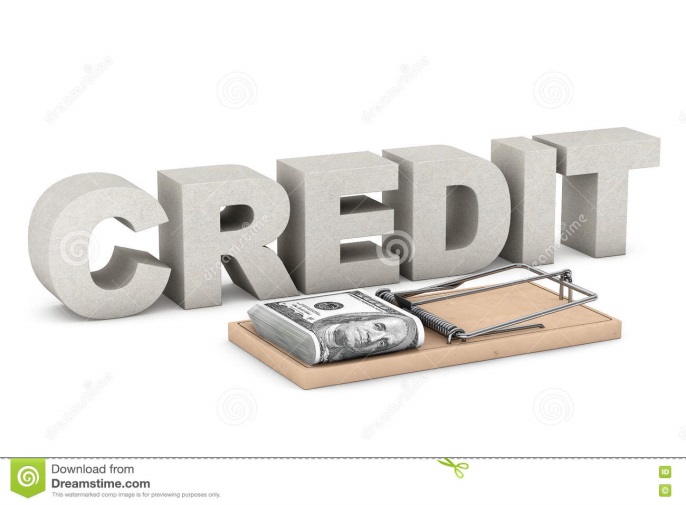 Riesgo de Liquidez
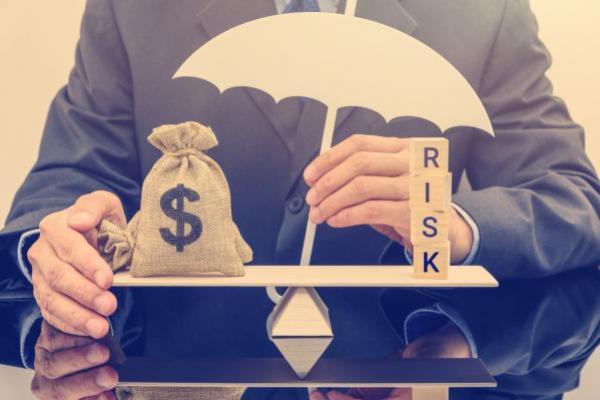 Resultados
Riesgo Operacional
Pregunta 2: ¿Se establecen acciones concretas para obtener información que permita cuantificar eventos y pérdidas ocasionadas por el riesgo operacional?
Resultados
Riesgo Operacional
Pregunta 3: ¿Se definen acciones para mitigar el impacto de las deficiencias en los procesos y errores humanos que afectan al área de crédito y cartera?
Resultados
Pregunta 6: ¿Se ha definido una metodología clara para la gestión del riesgo financiero que permita su identificación, medición, control y mitigación?
Gestión del riesgo financiero
Resultados
Gestión del riesgo financiero
Pregunta 8: ¿La organización cuenta con un Comité de Crédito que se encargue de establecer las políticas de crédito y definir el apetito de riesgo?
Resultados
Gestión del riesgo financiero
Pregunta 10: ¿La organización elabora un mapa o perfil de riesgos financieros que permita identificarlos desde el más crítico hasta el de menor impacto?
Resultados
Rentabilidad
Resultados
Correlación de Variables
Correlación negativa débil
RF disminuye
Rentabilidad aumenta
Resultados
Prueba de hipótesis
Chi cuadrado
Tabulación cruzada: Riesgos financieros de la cartera de crédito – rentabilidad
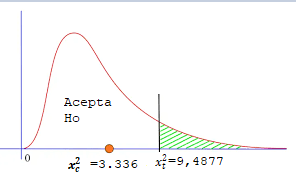 Ho: Los riesgos financieros de la cartera de crédito no influyen de forma fuerte y significativa en la rentabilidad de las empresas de comercio al por mayor, excepto de vehículos y motocicletas de Quito.
Eta
Propuesta: Guía Metodológica para la Gestión Eficiente y Oportuna del Riesgo
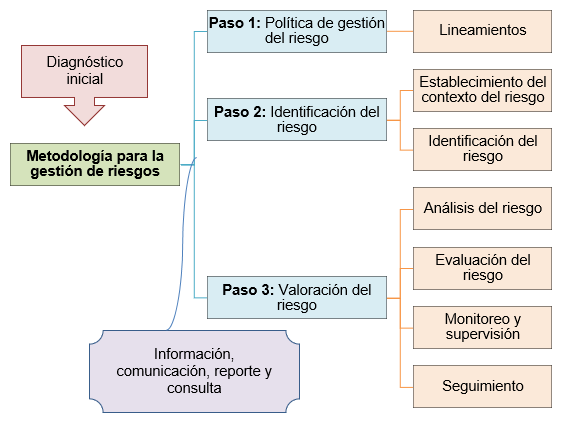 Mapa y plan de tratamiento de riesgos
Conclusiones
Conclusiones
Recomendaciones
“Todos tus sueños se pueden convertir en realidad si tienes el coraje de perseguirlos”

(Walt Disney)
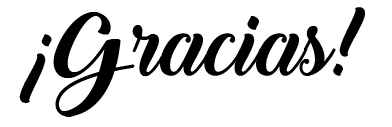 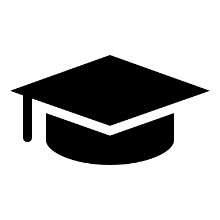